The Stigma for Healthcare Workers Seeking Behavioral Health Care
Crystal Greene,DNP,AGPCNP-BC
Learning Objectives
Upon  completion of this activity the learner will be able to:
Differentiate the dimensions of stigma 
Describe the impact of stigma within the healthcare system 
Describe self-care 
Develop a self-care plan
Identify ways healthcare workers can engage in self-care
Describe the advantages of self-care for healthcare workers and their patients
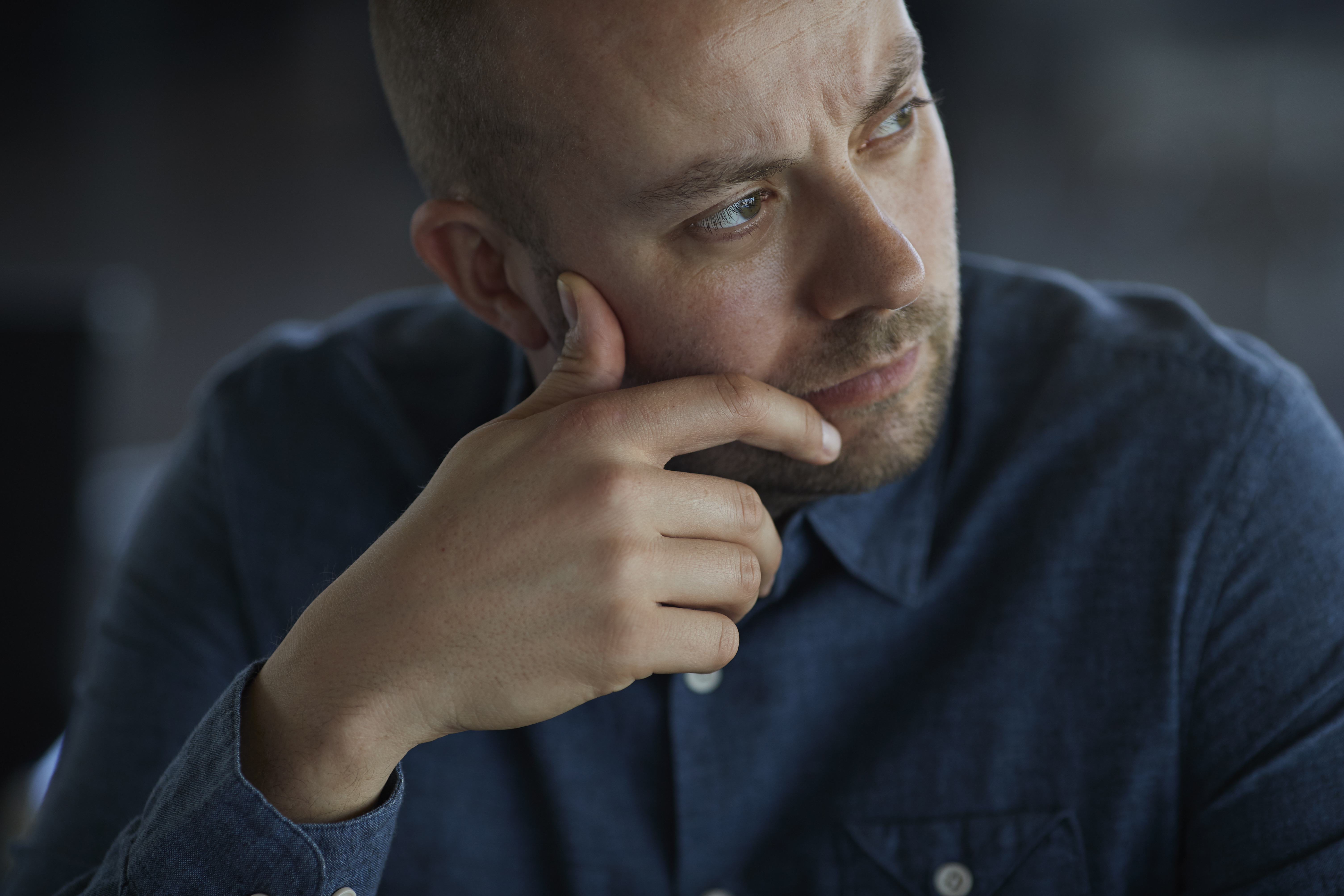 What is Stigma?
Dimensions of Stigma
Stigma is a dynamic interrelationship involving cognitive, affective, and behavioral components.
Complex social process of labeling, devaluation, stereotyping, separating, and discriminating. 
Perceived stigma - One’s belief that others perceive an individual as socially unacceptable
Self-stigma - An internalized negative perception of self leading to the fear of seeking help or disclosing one’s mental health needs 
Structural stigma -  Organization culture, discriminatory policies, laws, and systems
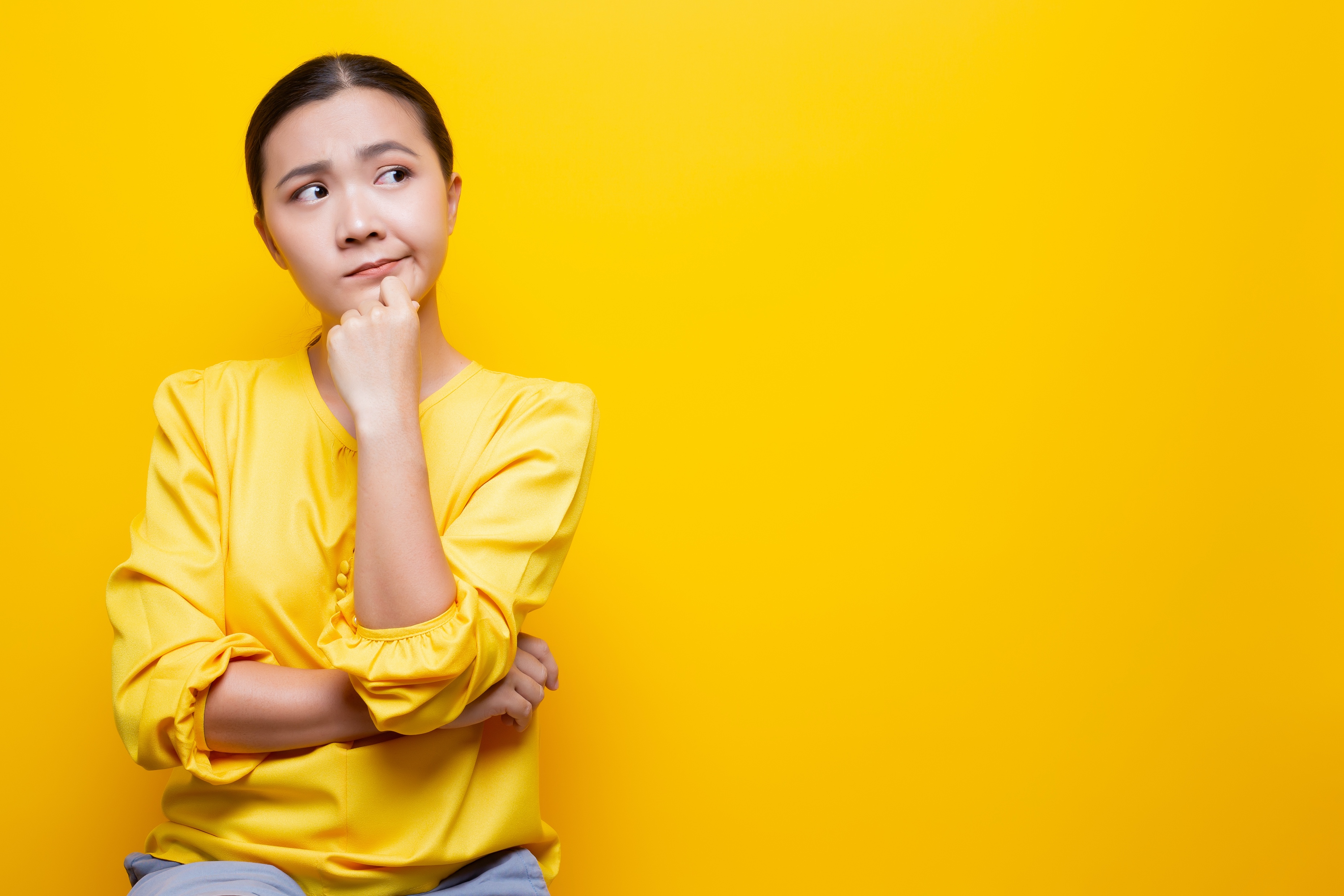 Significance of the Problem
Providers often do not recognize or believe that their behaviors and attitudes are stigmatizing
Stigmatizing attitudes negatively effect quality of care delivered to patients with mental illnesses
Major barrier to timely and accessible care and equitable quality of care
Lack of willingness to seek mental health care or disclose mental health needs among healthcare workers can result in self-treatment, low peer support, and increased risk of suicide
Physicians have higher rates of burnout, depressive symptoms, and suicide risks than the general population
Untreated mental health is prevalent among Physicians and Medical Students
Fear of punitive action regarding disclosure of mental health diagnosis when applying for licensure
Professional burnout, secondary traumatic stress, vicarious traumatization, and compassion fatigue may lead to professional burnout and stress related conditions
Theoretical Framework
Ecological Systems Framework for Holistic Self-Care
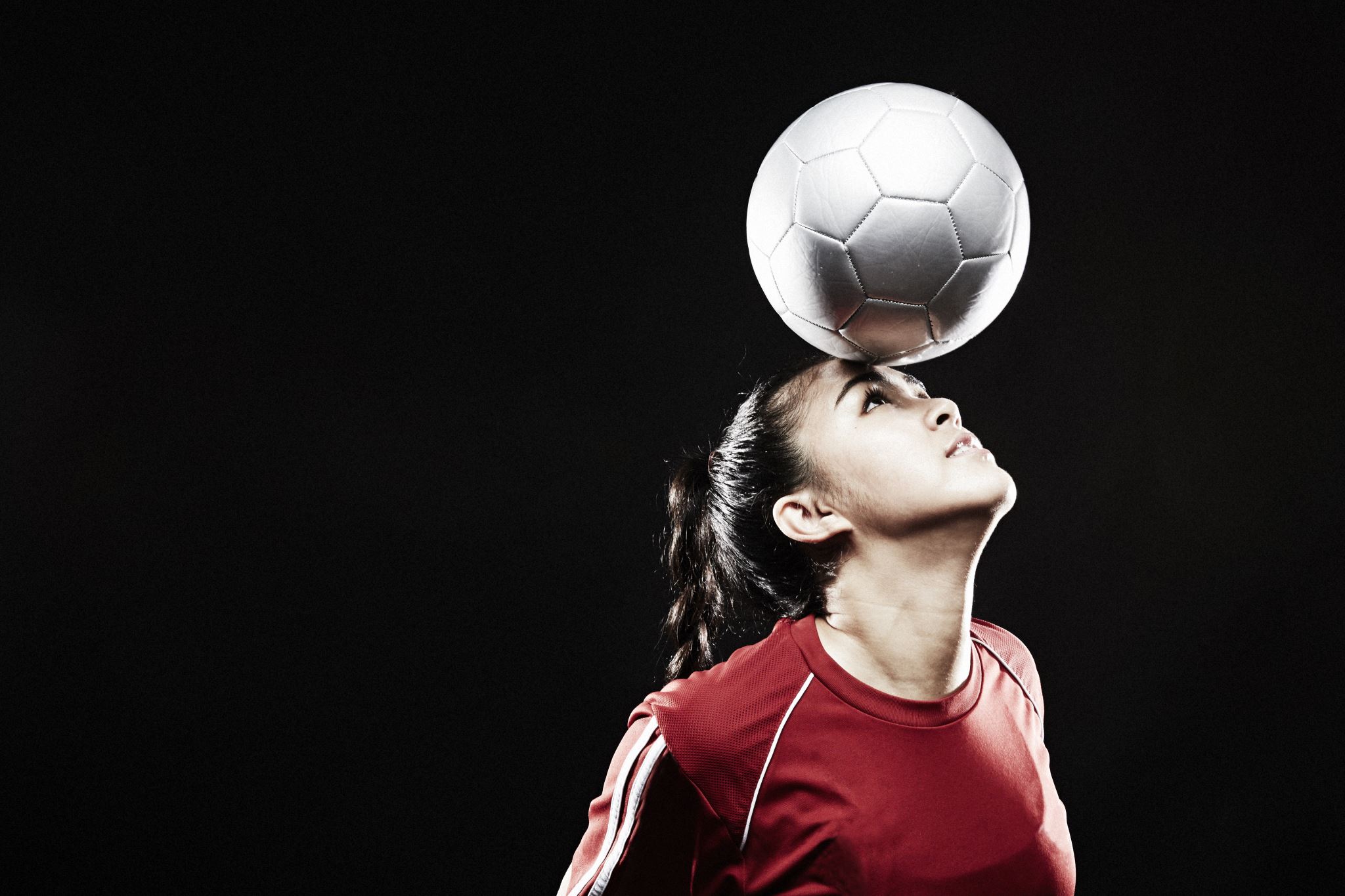 Ecological Systems Framework for Holistic Self-Care
Principles of the Ecological Systems Theory
Self-care activities across domains of biophysiological, interpersonal, organizational, familial, peer-related, spiritual, and recreational activities
Homeostasis within the system and all domains
Expending excess energy in the stress of work activities takes valuable energy and resources away from other domains
Maintaining an ongoing plan to, in order to maintain balance within the system
Developing A Self-Care Plan
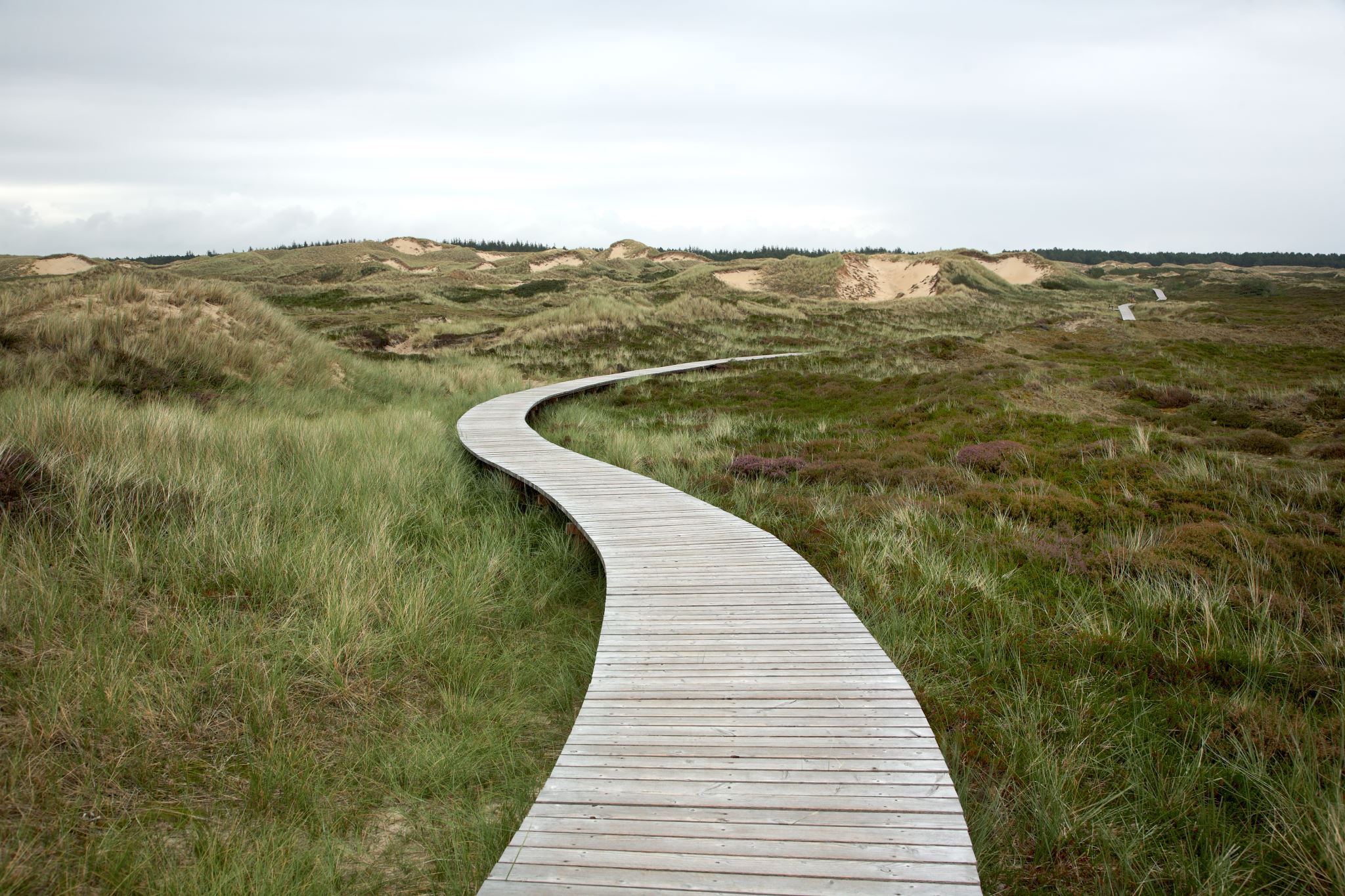 Implications for Practice
Organizations must recognize the importance of and support “self-care” systemically and culturally
Stigma reduction plans and culture change with transformative learning focus 
Remove barriers and address gaps in access to quality mental health care
Healthcare workers recognition of the need for self-care
Strategies for individual self-care include developing a comprehensive plan
Summary
Outcomes of Stigma Reduction
Increased readiness to seek mental health
Accessible mental health services
Improved quality of life and recovery
Improved mental health in the workplace
Increased focus for policy and programming
Resources
https://bha.health.maryland.gov/Pages/bha-covid-19.aspx

Operation Courage- Provides mental health support to healthcare workers, first responders, and frontline workers. www.theoperationcourage.com

The Emotional PPE Project- Provides mental health support free of charge
References
Kassam, A. , Papish, A., Modgill, G. & Patten, S. (2012). The development and psychometric properties of a new scale to measure mental illness related 
     stigma by health care providers:  The opening minds scale for Health Care Providers (OMS-HC). BMC Psychiatry, 12:62.
Knaak, S. , Mantler, E., & Szeto, A. (2017). Mental illness-related stigma in healthcare: Barriers to access and care and evidence-based solutions. 
     Healthcare Management Forum, 30(2), 111-116.
Mehta, S.S. & Edwards, M.L. (2018). Suffering in Silence: Mental Health Stigma and Physicians’ Licensing Fears. The American  Journal of Psychiatry
     Residents’ Journal, 13(11), 2-4.
Moses, T. & Chammaa, M. (2021). Stigma in Healthcare: Empowering Physicians and Trainees to Seek Help. Psychiatric Times. Retrieved March 21, 
     2021, from https://www.psychiatrictimes.com/view/stigma-in-healthcare-empowering-physicians-and-trainees-to-seek-help
Newell, J.M. (2020). An Ecological Systems Framework for Professional Resilience in Social Work Practice. Social Work,65(1), 65-73.
Ungar, T., Knaak, S., & Szeto, A. (2016). Theoretical and Practical Considerations for Combating Mental Illness Stigma in Health Care. Community 
     Mental Health Journal, 52, 262-271.
CME Accreditation & Designation
This activity has been planned and implemented in accordance with the Essential Areas and policies of the Accreditation Council for Continuing Medical Education (ACCME) through the joint providership of MedChi, The Maryland State Medical Society and the Behavioral Health Administration of the Maryland Department of Health. MedChi is accredited by the ACCME to provide continuing medical education for physicians. CMEs will be available at no cost, as will Participant Certificates, which for other disciplines may qualify for CEUs or other continuing education credit, although these are not approved for CEUs by the Maryland Board of Social Work Examiners. Participants should check with their certifying organizations to see how these would apply. 

MedChi designates this webinar educational activity for a maximum of 1 AMA PRA Category 1 Credits™. Physicians should claim only the credit commensurate with the extent of their participation in the activity, as should other disciplines who claim credit for Participant Certificates. For CME/Participant Certificate questions please contact Sherrie Noonan at sherrie.noonan@maryland.gov.
CME Disclosures
Presenters and Planners: Aliya Jones, MD and Steve Whitefield, MD have reported no relevant financial relationships to disclose. Crystal Greene, DNP, Megan Buresh, MD, and Consuelo Green, CPRS have reported no relevant financial relationships to disclose.
MedChi CME Reviewers: The reviewers from the MedChi Committee On Scientific Activities (COSA) for this activity have reported no relevant financial relationships to disclose.
Questions
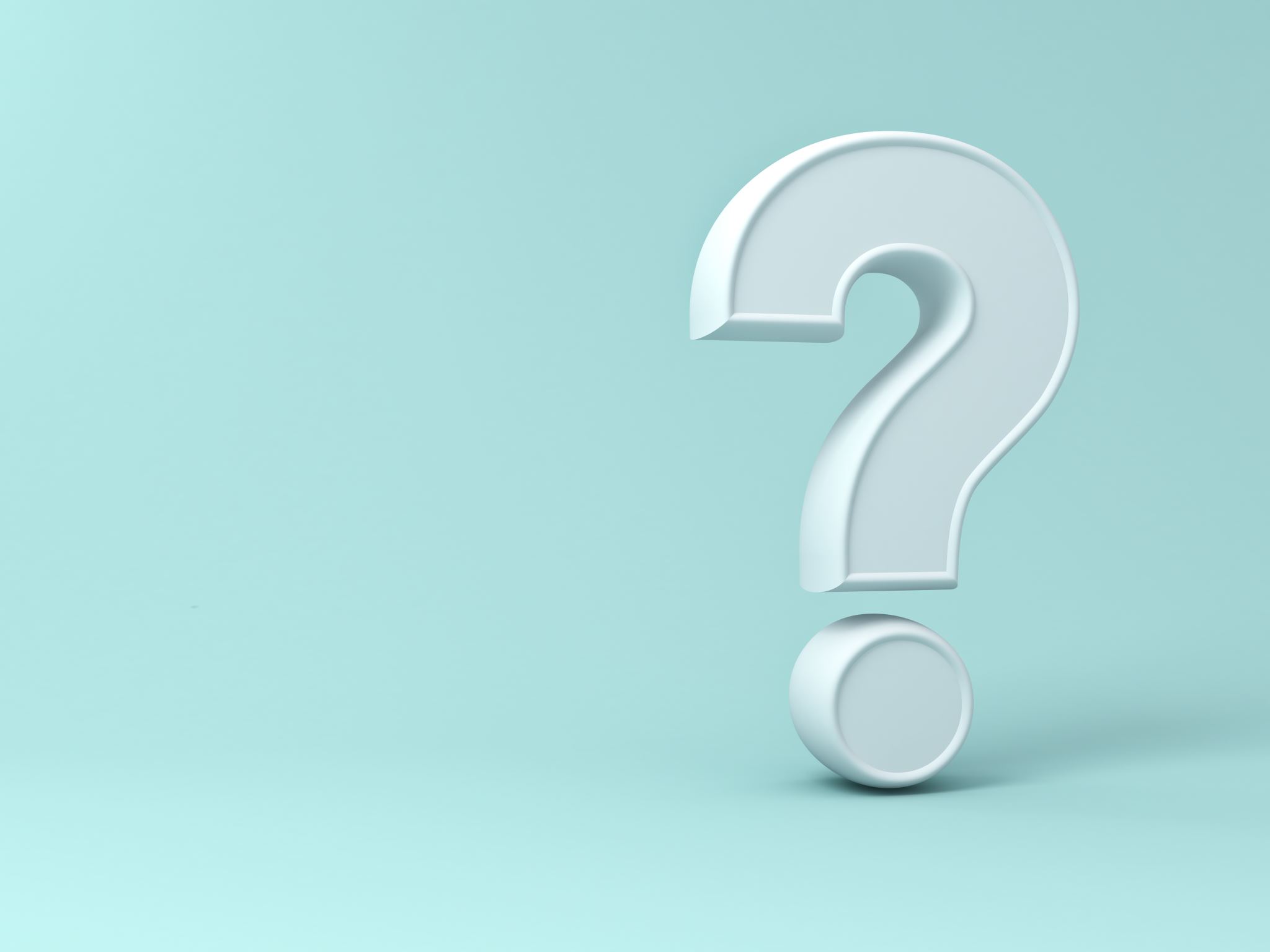